FGAI4H-P-042-A01
Helsinki, 20-22 September 2022
24+ topic groups
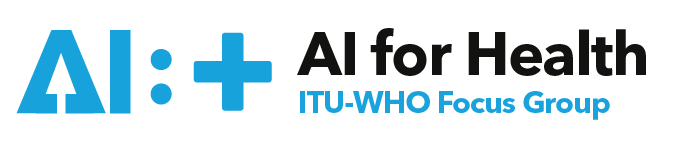 Huge variety of specific health use cases in the context of AI​
Topic groups x Working groups
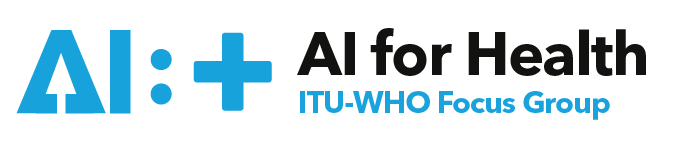 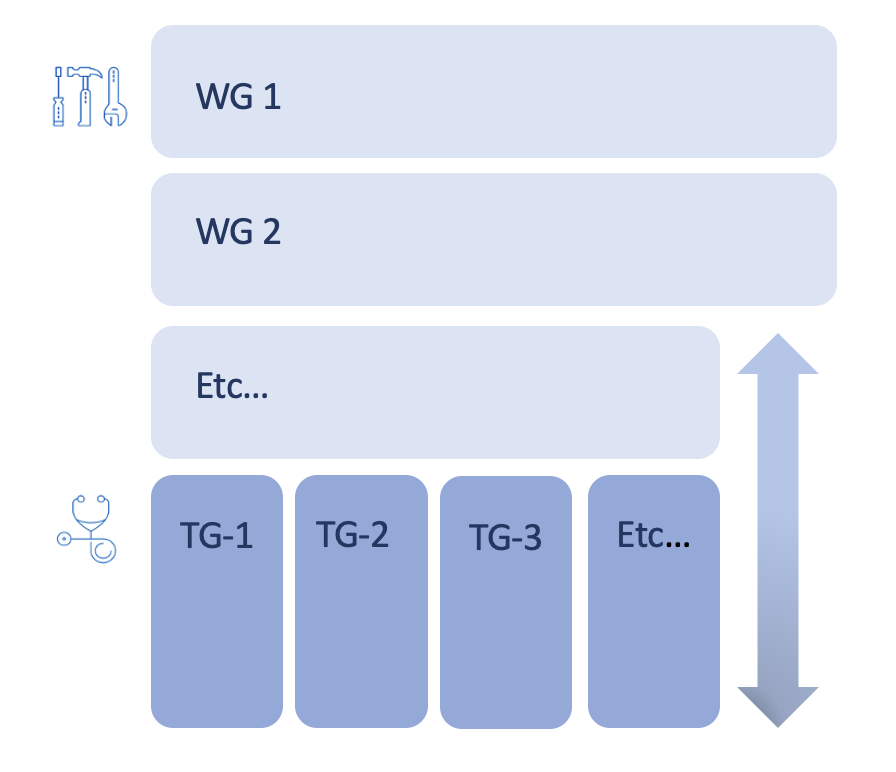 WG = Working Groups
TG   = Topic Groups
What is a topic group?
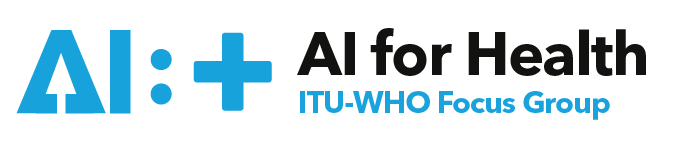 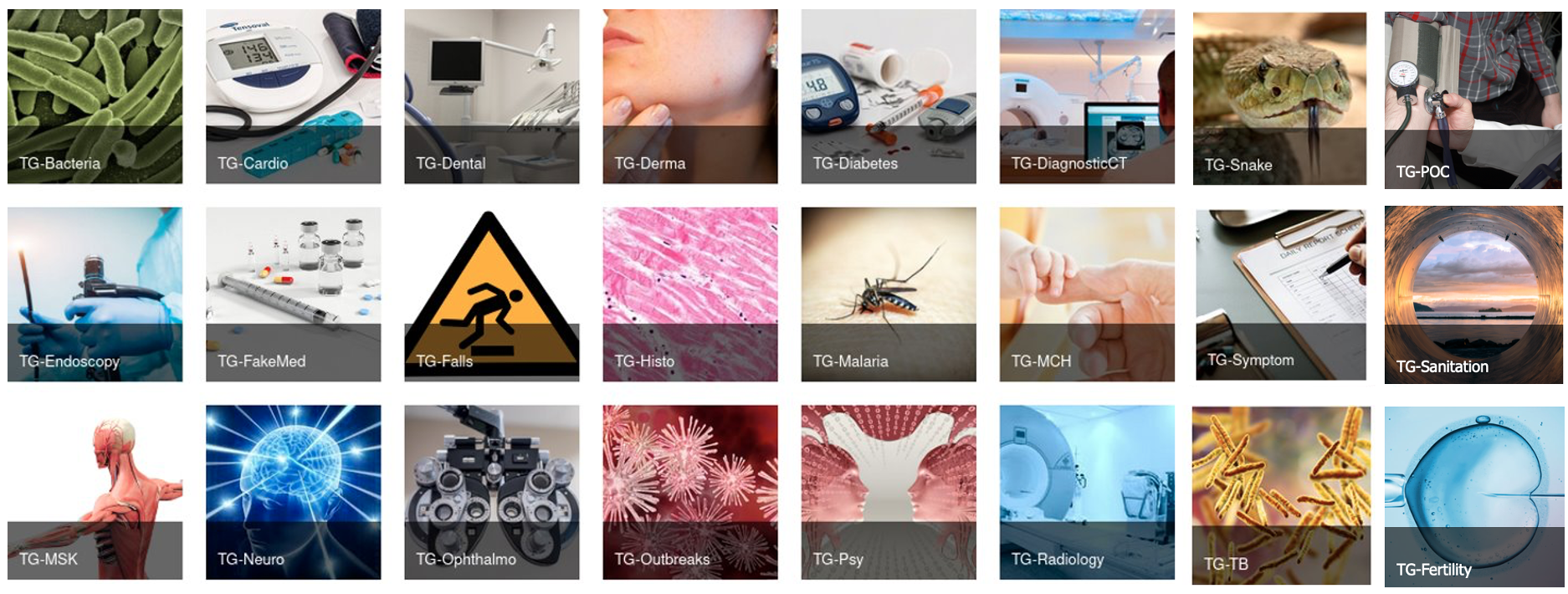 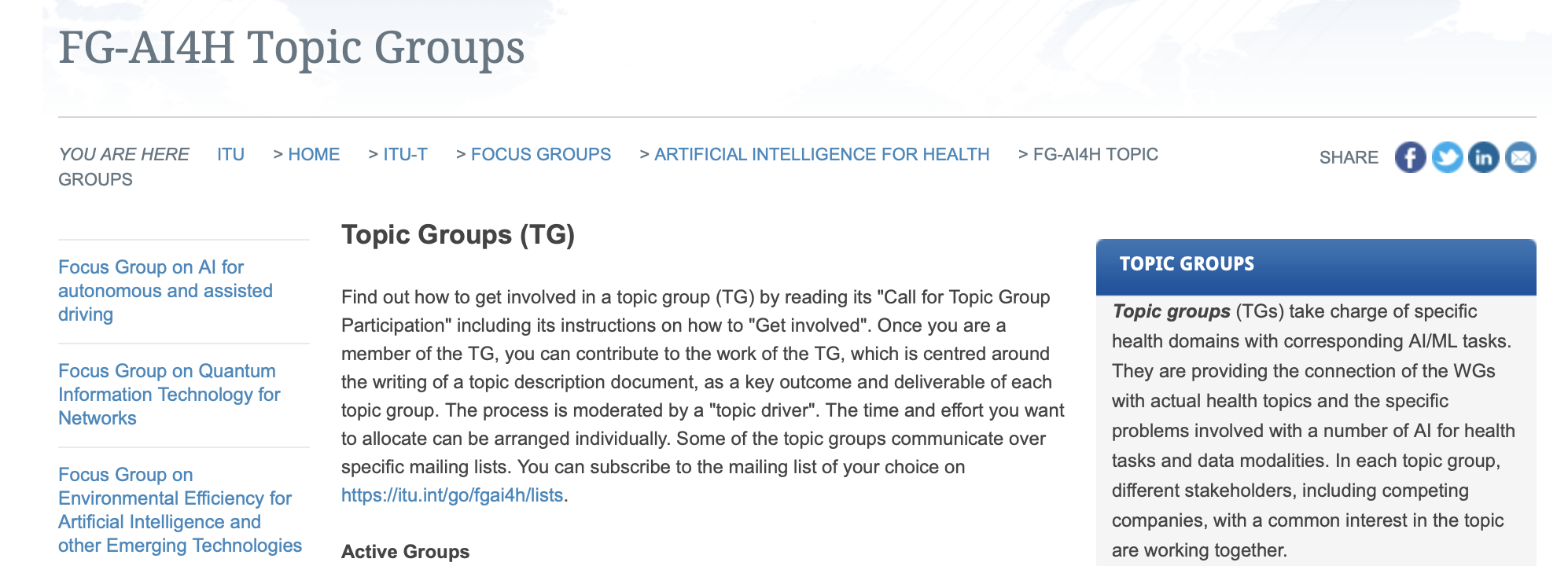 specific health/AI use case, e.g., Malaria detection from blood smear images, tuberculosis screening from x-rays 
producing evidence and case studies, propose procedures to benchmark AI models, combine experts & data
Topic driver(s) organize work 
Developing a topic description document
More topic group activities
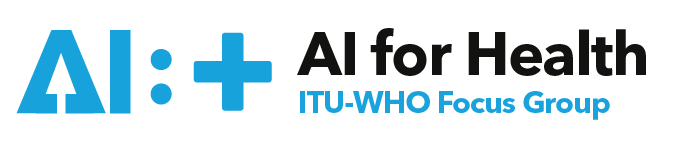 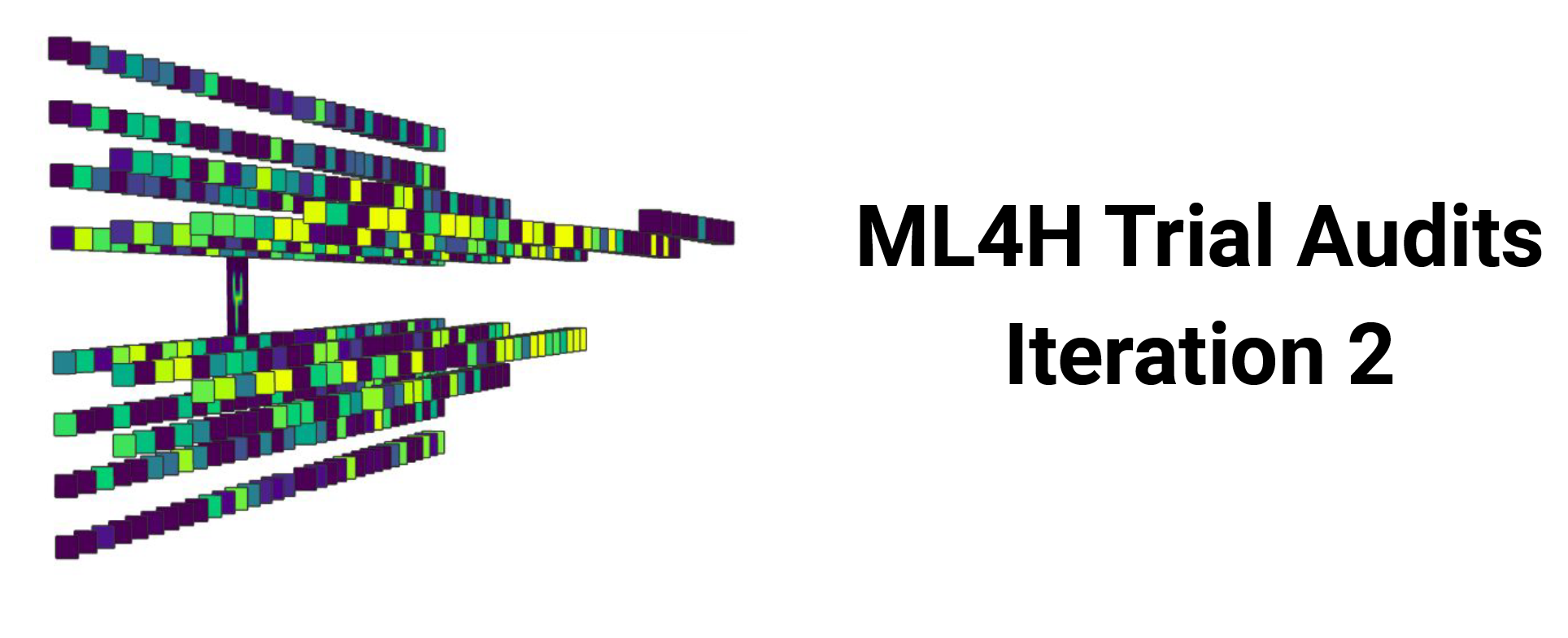 & Open Code Initiative
Topic groups 
Ophthalmology – Malaria – Symptoms – Psychiatry – Snakes –  Radiology – Neurology – Outbreaks – Dental – Falls – … tbc
Source: aiaudit.org
Interactive discussions today
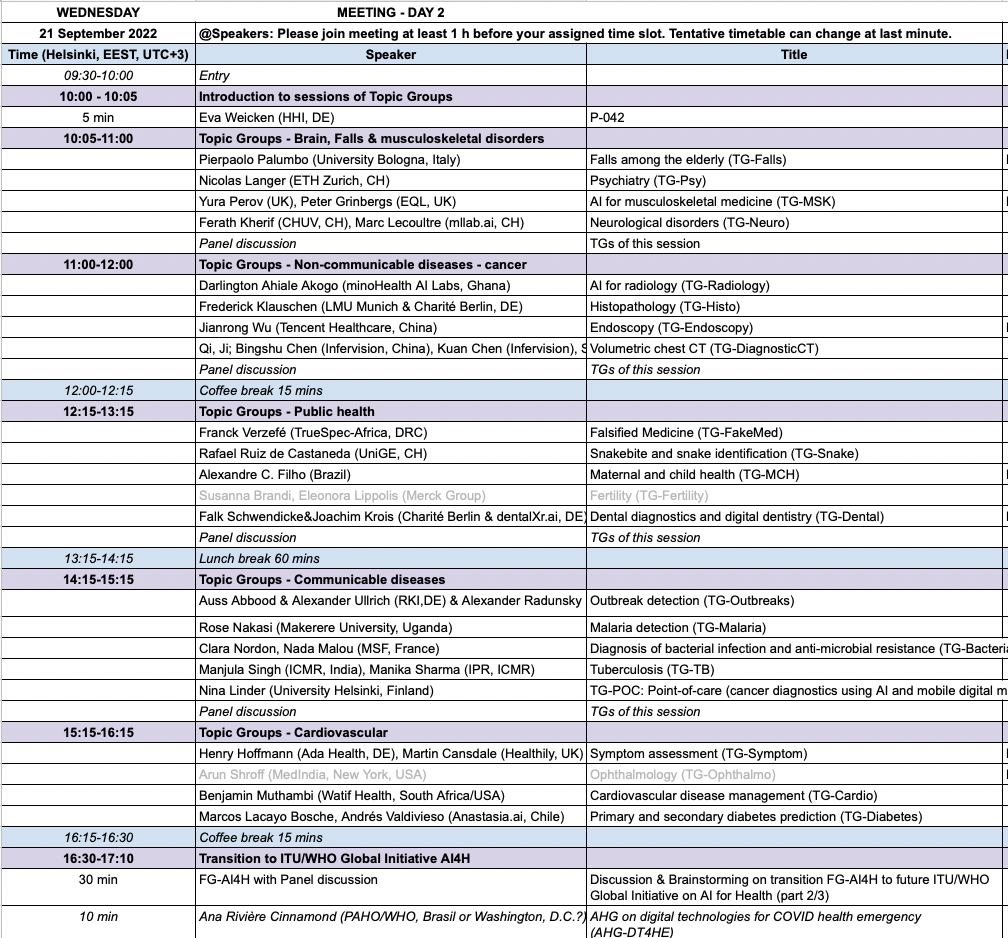 Brief update, overlaps, challenges, publication plans
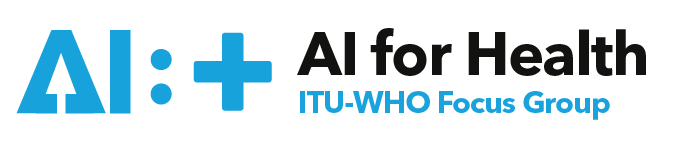 Thank you!
For any questions & feedback, please contact eva.weicken@hhi.fraunhofer.de